Обзор нового Кодекса «О недрах и недропользовании»
Казиева Гульжаухар

Кандидат юридических наук,
Ассоциированный профессор Каспийского Университета,
Бизнес-тренер
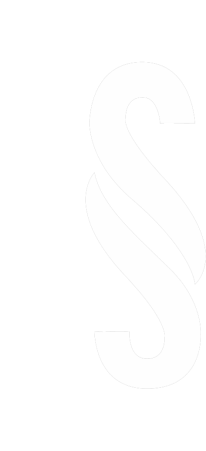 Развитие законодательства Республики Казахстан о недрах и недропользовании. Новый Кодекс РК о недрах
Первый этап ознаменован принятием Кодекса КазССР «О недрах» от 4 августа 1976 г. после принятии Основ законодательства Союза СССР и союзных республик о недрах от 9 июля 1975 г.

Второй этап – принятием Кодекса Республики Казахстан «О недрах и переработке минерального сырья» от 30 мая 1992 г.

Третьим этапом в развитии законодательства о недрах и недропользовании можно признать принятие Указа Президента РК от 28 июня 1995 г. «О нефти», который урегулировал отношения по предоставлению недр земли для разведки и добычи углеводородного сырья, а также Указа Президента РК, имеющего силу Закона, от 27 января 1996 г. «О недрах».

Четвертый этап ознаменован принятием специального законодательного акта в области недропользования – Закона РК от 24 июня 2010 г. «О недрах и недропользовании». 

Пятый этап – принятие Кодекса  Республики Казахстан  «О недрах и недропользовании» 27 декабря 2017 года
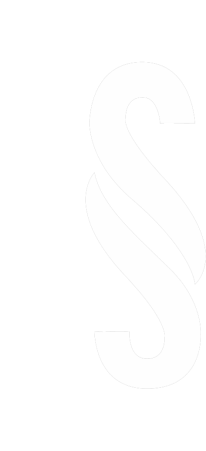 Цели принятия Кодекса о недрах
Целью принятия законопроекта является систематизация законодательства в области использования и охраны недр путем его кодификации для выведения сферы недропользования на качественно новый уровень и соответствующего повышения ее инвестиционной привлекательности.
Принятие законопроекта преследует цель и будет означать совершенствование и развитие законодательства Республики Казахстан в области использования и охраны недр, устранение в нем пробелов и противоречий, формирование и внедрение новых правовых институтов, успешно реализуемых на практике в зарубежных странах, а также определение правовых, экономических и социальных условий и гарантий, обеспечивающих эффективное использование недр в Республике Казахстан.
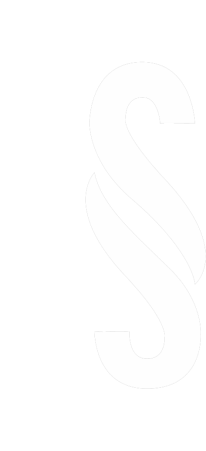 Гарантия стабильности условий недропользования
Если после выдачи лицензии на недропользование законодательством Республики Казахстан, регулирующим отношения в сфере недропользования, устанавливаются иные условия лицензии на недропользование, данные условия к ранее выданной лицензии не применяются, за исключением изменений законодательства Республики Казахстан в области обеспечения национальной безопасности, обороноспособности, экологической безопасности, здравоохранения, налогообложения, таможенного регулирования и защиты конкуренции (ст. 31 Кодекса).
Изменения и дополнения в законодательстве Республики Казахстан, ухудшающие результаты предпринимательской деятельности недропользователя по контрактам на недропользование, не применяются к контрактам, заключенным до внесения таких изменений и дополнений. Гарантии, установленные частью первой настоящего пункта, не распространяются на изменения в законодательстве Республики Казахстан в области обеспечения национальной безопасности, обороноспособности, экологической безопасности, здравоохранения, налогообложения, таможенного регулирования и защиты конкуренции (ст. 37 Кодекса)
Применение Кодекса о недрах к недропользователям по ранее заключенным контрактам на недропользование
Кодекс вводится в действие по истечении шести месяцев после дня его первого официального опубликования.
Кодекс применяется к отношениям по недропользованию, возникшим после введения его в действие.
К ранее выданным и заключенным лицензиям и контрактам применяютя положения, указанные в п. 3 ст. 277 Кодекса.
Установлены переходные редакции отдельных положений Кодекса.
Установлены положения  Закона о недрах 2010 г., которые применяются к ранее выданным и заключенным лицензиям и контрактам после утраты Законом силы.
Объекты вещных прав на недра
Недрами признается часть земной коры, расположенная ниже почвенного слоя, а при его отсутствии - ниже земной поверхности, дна водоемов и водотоков.
Полезными ископаемыми признаются содержащие полезные компоненты природные минеральные образования и органические вещества, химический состав и физические свойства которых позволяют использовать их в области материального производства и потребления непосредственно или после переработки.
Техногенными минеральными образованиями признаются скопления отходов горнодобывающих, горно-перерабатывающих и энергетических производств, содержащих полезные компоненты и (или) полезные ископаемые.
Пространством недр является трехмерное пространственное свойство недр, которое с учетом геотехнических, геологических, экономических и экологических факторов может быть использовано в качестве среды для размещения объектов производственной, научной или иной деятельности.
Вещные права на недра
Недра находятся в государственной собственности.
Право недропользования представляет собой обеспеченную настоящим Кодексом возможность на возмездной основе пользоваться недрами в пределах выделенного участка в предпринимательских целях в течение определенного срока.
Виды операций по недропользованию
геологическое изучение недр;
разведка полезных ископаемых;
добыча полезных ископаемых;
использование пространства недр; 
старательство.
Субъекты права недропользования
Субъектами права недропользования могут быть физические и юридические лица, если иное не предусмотрено настоящим Кодексом
Обладателями права недропользования могут быть одновременно несколько лиц. В этом случае владение правом недропользования является общим. Общее владение правом недропользования возникает в случае предоставления права недропользования двум и более лицам одновременно или в результате перехода доли в праве недропользования от одного лица к другому лицу
Основания возникновения права недропользования
Право недропользования возникает на основании: 
1) лицензии на недропользование;
2) контракта на недропользование.
Право недропользования приобретается в случаях:
1) предоставления права недропользования;
2) перехода права недропользования (доли в праве недропользования) на основании гражданско-правовых сделок;
3) перехода права недропользования в порядке правопреемства при реорганизации юридического лица, за исключением преобразования либо наследования.
Обязательства по расходам на социально-экономическое развитие региона и развитие его инфраструктуры
1. В течение периода добычи, начиная со второго года, недропользователь обязан ежегодно осуществлять финансирование социально-экономического развития региона и развития его инфраструктуры в размере одного процента от инвестиций по контракту на недропользование в период добычи углеводородов по итогам предыдущего года.
2. К финансированию расходов на социально-экономическое развитие региона и развитие его инфраструктуры относятся расходы недропользователя на развитие и поддержание объектов социальной инфраструктуры региона, а также средства, перечисляемые им на эти цели в государственный бюджет.
3. Объем осуществленного финансирования, превышающий установленный минимум, учитывается в счет исполнения соответствующих обязательств недропользователя в следующем году.
Приобретение товаров, работ и услуг при проведении операций по углеводородам
Приобретение товаров, работ и услуг при проведении операций по разведке или добыче углеводородов, в том числе подрядчиками, осуществляется одним из следующих способов:
1) открытый конкурс;
2) из одного источника;
3) открытый конкурс на понижение (электронные торги);
4) на товарных биржах;
5) закуп товаров, работ и услуг без применения способов, указанных в настоящем пункте.
Порядок приобретения недропользователями и их подрядчиками товаров, работ и услуг, используемых при проведении операций по разведке или добыче углеводородов, определяется уполномоченным органом в области углеводородов.
Недропользователи за нарушение ими и (или) их подрядчиками установленного порядка приобретения товаров, работ и услуг, используемых при проведении операций по разведке или добыче углеводородов, несут ответственность, предусмотренную контрактами на недропользование.
Порядок приобретения товаров, работ и услуг недропользователями и их подрядчиками, осуществляющими свою деятельность в рамках соглашений (контрактов) о разделе продукции, утвержденных Правительством Республики Казахстан, либо в рамках контракта на недропользование, утвержденного Президентом Республики Казахстан, определяется процедурами, установленными в соответствии с такими соглашениями (контрактами).
Приобретение товаров, работ и услуг при проведении операций по добычетвердых полезных ископаемых
Приобретение товаров, работ и услуг при проведении операций по добыче твердых полезных ископаемых, в том числе подрядчиками, осуществляется одним из следующих способов:
1) открытый конкурс;
2) из одного источника;
3) открытый конкурс на понижение (электронные торги);
4) закуп товаров, работ и услуг без применения настоящих норм Кодекса;
5) на товарных биржах.
Порядок приобретения недропользователями и их подрядчиками товаров, работ и услуг, используемых при проведении операций по добыче твердых полезных ископаемых, определяется уполномоченным органом в области твердых полезных ископаемых.
Расходы по приобретению товаров, работ и услуг, используемых при проведении операций по добыче твердых полезных ископаемых, по результатам конкурса, состоявшегося за пределами Республики Казахстан, или приобретенных в нарушение установленного порядка, исключаются из расходов, учитываемых компетентным органом в качестве исполнения недропользователем лицензионных обязательств.
Обязательства по расходам, направляемым на обучение, повышение квалификации и переподготовку казахстанских работников
В течение периода добычи, начиная со второго года, недропользователь обязан ежегодно осуществлять финансирование обучения казахстанских кадров в размере одного процента от затрат на добычу, понесенных недропользователем в период добычи углеводородов по итогам предыдущего года, в порядке, утверждаемом уполномоченным органом в области углеводородов совместно с уполномоченным органом в области образования.
Объем осуществленного финансирования, превышающий установленный минимум, учитывается в счет исполнения соответствующих обязательств недропользователя в следующем году.
Аналогичные требования предусмотрены для недропользователей, осуществляющих добычу твердых полезных ископаемых.
Обязательства по расходам на научно-исследовательские, научно-технические и опытно-конструкторские работы на территории Республики Казахстан
В течение периода добычи, начиная со второго года, недропользователь обязан ежегодно осуществлять финансирование научно-исследовательских, научно-технических и (или) опытно-конструкторских работ в размере одного процента от затрат на добычу, понесенных недропользователем в период добычи углеводородов по итогам предыдущего года, в порядке, утверждаемом уполномоченным органом в области углеводородов совместно с уполномоченным органом в области науки.
 Объем осуществленного финансирования, превышающий установленный минимум, учитывается в счет исполнения соответствующих обязательств недропользователя в следующем году.
Аналогичные требования предусмотрены для недропользователей, осуществляющих добычу твердых полезных ископаемых.
Обязательства по ликвидации последствий операций по недропользованию
Ликвидацией последствий недропользования является комплекс мероприятий, проводимых с целью приведения производственных объектов и земельных участков в состояние, обеспечивающее безопасность жизни и здоровья населения, охраны окружающей среды в порядке, предусмотренном законодательством Республики Казахстан.
Ликвидация проводится на участке недр, права недропользования по которому прекращены, за исключением случаев, установленных Кодексом.
В случаях, предусмотренных Кодексом, недропользователь обязан предоставить обеспечение исполнения своих обязательств по ликвидации:  гарантией, залогом банковского вклада и (или) страхованием. Предоставление такого обеспечения не освобождает от исполнения обязательства по ликвидации последствий недропользования.
Обязательства по поставкам сырой нефти на внутренний рынок
В течение подготовительного периода недропользователь обязан поставлять принадлежащие ему углеводороды в полном объеме на внутренний рынок Республики Казахстан, за исключением углеводородов, потребляемых на собственные технологические нужды или сжигаемых в соответствии с положениями Кодекса.
Недропользователь обязан поставлять принадлежащие ему углеводороды, добытые в период разведки, в полном объеме на внутренний рынок Республики Казахстан, за исключением углеводородов, потребляемых на собственные технологические нужды или сжигаемых в соответствии с требованиями Кодекса.
В целях обеспечения потребностей внутреннего рынка нефтепродуктами недропользователи обязаны в соответствии с графиками поставки осуществлять поставку нефти для переработки на территории Республики Казахстан, а в случае остановки нефтеперерабатывающего завода из-за аварийной ситуации - и за ее пределами.
Прекращение права недропользования
Право недропользования прекращается с прекращением действия лицензии или контракта на недропользование.
Действие лицензии на недропользование прекращается в случаях:
1) истечения срока, на который она была выдана, если иное не предусмотрено настоящим Кодексом;
2) смерти ее единственного обладателя (в том числе объявления его умершим), если право недропользования, возникшее на основании лицензии, в соответствии с гражданским законодательством Республики Казахстан признано выморочным имуществом;
3) отзыва лицензии или признания ее недействительной;
4) отказа недропользователя от участка недр, на который была выдана лицензия.
Прекращение действия контракта
Действие контракта на недропользование прекращается в случаях:
1) истечения срока, на который он был заключен, в том числе если: 
до окончания периода разведки не было заключено дополнение к контракту, предусматривающее закрепление подготовительного периода либо периода добычи;
до окончания подготовительного периода не было заключено дополнение к контракту, предусматривающее закрепление периода добычи;
2) смерти лица, являющегося единственным обладателем права недропользования по контракту (в том числе объявления его умершим), если такое право недропользования в соответствии с гражданским законодательством Республики Казахстан признано выморочным имуществом;
3) ликвидации юридического лица, являющегося недропользователем;
4) досрочного прекращения действия контракта или признания его недействительным;
5) расторжения контракта по соглашению сторон;
6) принятия Правительством Республики Казахстан решения о запрете пользования участком недр в соответствии с настоящим Кодексом;
7) отказа (возврата) недропользователя (недропользователем) от всего участка (всех участков) недр, по которому (которым) был заключен контракт.
Ответственность недропользователей
1. Нарушение законодательства Республики Казахстан о недрах и недропользовании влечет ответственность, установленную законами Республики Казахстан.
2. Привлечение к административной или уголовной ответственности не освобождает виновных лиц от обязанности устранить допущенные нарушения.
3. Лица, причинившие вред ресурсам недр вследствие нарушения требований законодательства Республики Казахстан о недрах и недропользовании, обязаны возместить причиненный вред (ущерб) в размерах и порядке, установленных настоящим Кодексом и иными законами Республики Казахстан.
Ответственностьза нарушение обязательств
1. Нарушение обязательств, предусмотренных контрактом или лицензией на недропользование, влечет ответственность недропользователя в соответствии с положениями Особенной части Кодекса.
2. За нарушение обязательств по контрактам или лицензиям на недропользование недропользователь может быть привлечен к ответственности в течение трех лет со дня, когда государственный орган, осуществляющий контроль за соблюдением недропользователями условий контрактов и лицензий, узнал или должен был узнать о нарушении данных условий. Переход права недропользования не влечет изменения срока и порядка его исчисления.
Ответственность за нарушение обязательств по контракту
За нарушение недропользователем обязательств, предусмотренных контрактом на недропользование, предусматриваются следующие виды ответственности:
1) неустойка, уплачиваемая недропользователем в случаях, порядке и размере, установленных контрактом на недропользование;
2) досрочное прекращение действия контракта на недропользование компетентным органом в одностороннем порядке, осуществляемое в случаях и порядке, предусмотренных статьей 106 Кодекса.
При этом уплата неустойки не освобождает недропользователя от исполнения соответствующего обязательства.
Ответственность за нарушение обязательств по лицензии
1. Нарушение обязательств, предусмотренных лицензией на добычу твердых полезных ископаемых, влечет ответственность недропользователя в виде неустойки или отзыва лицензии.
2. Неустойка взыскивается за нарушение обязательства по обеспечению минимальной доли местного содержания в работах и услугах, используемых при проведении операций по добыче, а также за нарушение обязательства по финансированию обучения казахстанских кадров и (или) обязательства по финансированию научно-исследовательских, научно-технических и (или) опытно-конструкторских работ.
Уплата неустойки за нарушение обязательства прекращает основное обязательство, исполнение которого предусмотрено в соответствующем календарном году.
Неустойка за нарушение обязательства по обеспечению минимальной доли местного содержания в работах и услугах, используемых при проведении операций по добыче, взыскивается в размере тридцати процентов от стоимости работ и услуг, относящихся к неисполненному объему обязательств.
Неустойка за неисполнение обязательств по финансированию обучения казахстанских кадров и финансированию научно-исследовательских, научно-технических и (или) опытно-конструкторских работ взыскивается в размере суммы неисполненного обязательства.
Разрешение споров
Споры, связанные с осуществлением, изменением или прекращением права недропользования, подлежат урегулированию в соответствии с законами Республики Казахстан и международными договорами, ратифицированными Республикой Казахстан.
Пётр

1. Что такое "объект недропользования"? 
2. Необходимо ли получение разрешения на сжигание на факеле переработанного (не "сырого" газа)?
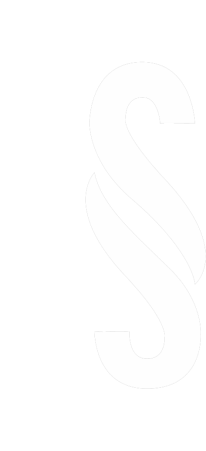 Пётр

Ввод в действие некоторых статей отложен на годы. Учитывая, что последний закон о недрах прожил 8 лет, возникает вопрос о стабильности законодательства в ближайшие годы.
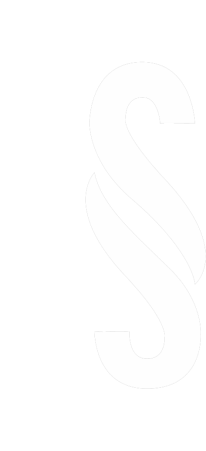 Айнур

При смене недропользователя, т.е. после заключения дополнительного соглашения к контракту недропользования на нового недропользователя, нужно ли отменять постановления о предоставлении права временного возмездного землепользования на ранее выданные земельные участки (целевое назначение: для обслуживания месторождения)? 
Здесь речь идет не о земельных участках, которые арендовались для добычи, а именно для обслуживания месторождения (например, для породного отвала, ЛЭП и т.п.). Такой вопрос возник при регистрации в органах юстиции соглашения о расторжении договора аренды земельного участка. 
В органах юстиции объяснили: если сдаем на регистрацию соглашение о расторжении договора аренды, то юстиция регистрирует соглашение о расторжении договора аренды, а постановления на земельные участки остаются в базе, и тем самым у них нет оснований для снятия с регистрации постановлений. Поэтому нужно отменять предыдущие постановления. 
Так ли это? Ведь, согласно п.3 ст.40, Прекращение права недропользования является безусловным основанием прекращения права землепользования на земельный участок, предоставленный для целей недропользования.
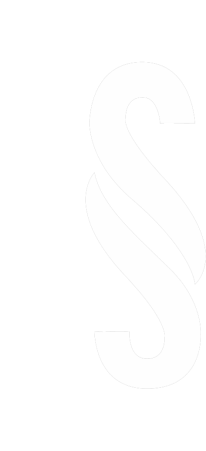 Елжан

Здравствуйте! У меня есть некоторые вопросы относительно недропользования.
 
Возникает вопрос о критериях, по которым можно определять, когда деятельность может рассматриваться в качестве «основной»/«не основной» (пп.7 п.1 ст.36). К примеру, может ли рассматриваться в качестве основной - наличие 50 и более процентов активов в сфере недропользования в Казахстане? 
Как узнает компетентный орган об изменении состава участников материнской компании после подписания дополнения к контракту, если материнская компания не находится на территории РК? 
Какие последствия могут возникнуть для дочерней компании-недропользователя, если отчуждение доли произведено без разрешения компетентного органа? 

Заранее спасибо!
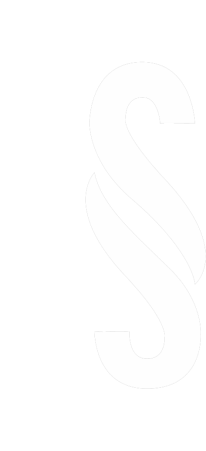 Нестай Шергалиевна

Добрый день, уважаемая Гульжаухар Турсунхановна!

Необходимо ли разрешение компетентного органа Казахстана на отчуждение доли участия участниками юридического лица, которая имеет возможность прямо и (или) косвенно определять решения и (или) оказывать влияние на принимаемые недропользователем решения, если у данного юридического лица основная деятельность связана с недропользованием в Республике Казахстан после подписания дополнения к контракту на разведку и добычу углеводородного сырья на месторождении? 
Согласно п.10 ст.37 Закона "О недрах и недропользовании" право недропользования на углеводородное сырье не может быть передано в течение двух лет с момента вступления контракта в силу. Данное ограничение касается только первичного контракта с момента вступления контракта в силу? В случае если произойдет передача права недропользования, двухлетнее ограничение начинается каждый раз заново после регистрации каждого дополнения к контракту? 

Заранее благодарю за ответ.
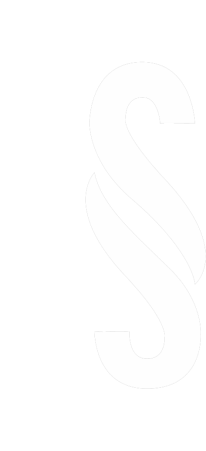 Саят

Здравствуйте. В 2007 году уполномоченный орган (акимат - управление природных ресурсов) дал разрешение на передачу права недропользования в залог в соответствии с пп.3 п.1 ст.24 Закона РК "О недрах и недропользовании", договор залога был надлежащим образом зарегистрирован. На сегодняшний день залогодержатель/кредитор уступил права требования по договору залога и договору займа другому кредитору путем заключения договора цессии. Однако, новый кредитор не может зарегистрировать договор цессии в уполномоченном органе (акимате) для перехода прав залогодержателя на него. Акимат мотивирует отсутствием разрешения на переход прав залогодержателя новому залогодержателю/кредитору. В проекте Кодекса РК "О недрах и недропользовании" данное разрешение не прописано. 
Вопрос: в связи со вступлением нового Кодекса требуется ли разрешение уполномоченного органа (акимата) на переход прав залогодержателя от одного к другому?
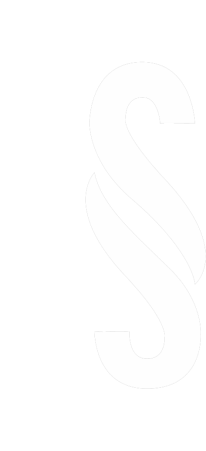 Александр

Осветите, пожалуйста, переход от контрактного режима недропользования к лицензионному режиму недропользования. Механизм перехода. В каком документе форма заявления о выдаче лицензии.
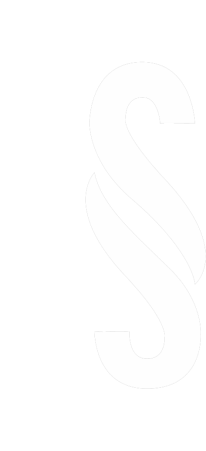 Якия Арыстанбаев

Гидрогеологические исследования по разведке подземных вод для целей хозпитьевого водоснабжения города-спутника Алматы проводились согласно в 2012 году на выделенном геологическом отводе. Разведка завершена, составлен отчет с подсчетом запасов и передан в геолфонды, эксплуатационные запасы утверждены ГКЗ РК по участку Коянкус в Алматинской области. 
Вопрос: требуется ли возврат территории геологического отвода при неизменности площади и соответствующих сооружений под горный отвод на той же территории при подаче Заявки на прямые переговоры по добыче подземных вод?
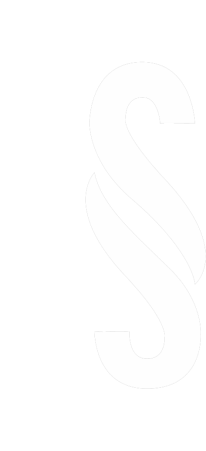 Елена

Организация имеет контракт на добычу щебня (общераспространённое полезное ископаемое). В связи с отсутствием рынка сбыта, работы по добыче и завод были приостановлены. Мы хотим перенести сроки и, соответственно, объёмы добычи, на 2 года. 
Вопросы: 
Каков механизм такого переноса (сроков и объёмов добычи на 2 года) согласно новому Кодексу о недрах? 

Достаточно ли будет просто внести изменения в Контракт о недропользовании в части переноса (изменения графика) сроков добычи путём подписания изменений и дополнений к Контракту на недропользование? 

Надо ли разрабатывать, согласовывать и подписывать новую рабочую программу, или можно обойтись подписанием с уполномоченным органом изменений и дополнений в Контракт на недропользование?
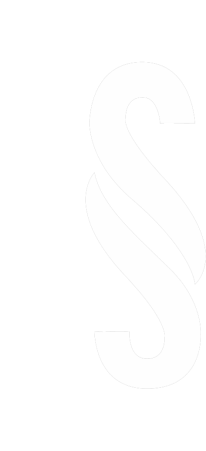 Лилия

Предприятие в марте 2017 года получило разрешение на добычу гидротехнических глин для наращивания собственной дамбы золоотвала, т.е. не для реализации. Контракта на недропользование не будет, т.к. разрешение выдано по итогам прямых переговоров. Подписной бонус уплачен. 
Какие ещё налоговые обязательства возникнут у предприятия до начала добычи глин, во время добычи и после завершения добычи общераспространенных полезных ископаемых? Спасибо.
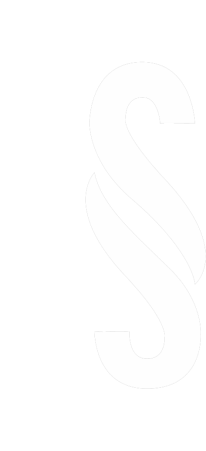 Айнагуль
Предприятием заключен контракт на добычу угля. Накоплены расходы по подготовительным и вскрышным работам, оплачен подписной бонус. В какой период пойдут на вычеты расходы по подготовительным и вскрышным работам предприятия, если статья 111 Налогового Кодекса от 10 декабря 2008 года распространяется на контракты на разведку, и контракты на совмещенную разведку и добычу?
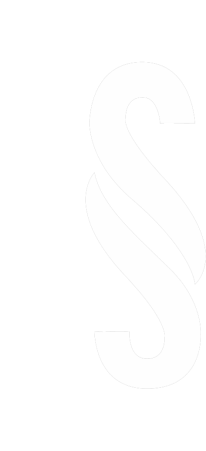 Спасибо за внимание!
Гульжаухар Казиева

Кандидат юридических наук,
Ассоциированный профессор Каспийского Университета,
Бизнес-тренер
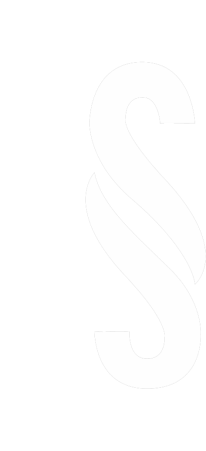